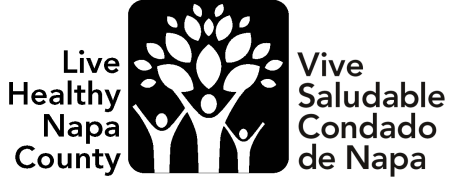 Welcome!
¡Bienvenidos!
Agenda
Introductions	
Project Review
Flyer Review/Edits
Presentation Review/Edits
Next Steps
[Speaker Notes: For Spanish Interpretation:
	In your meeting/webinar controls, click Interpretation    
	 Click the language that you would like to hear.We will track questions in the chat and reach out with any answers that we can’t answer immediately]
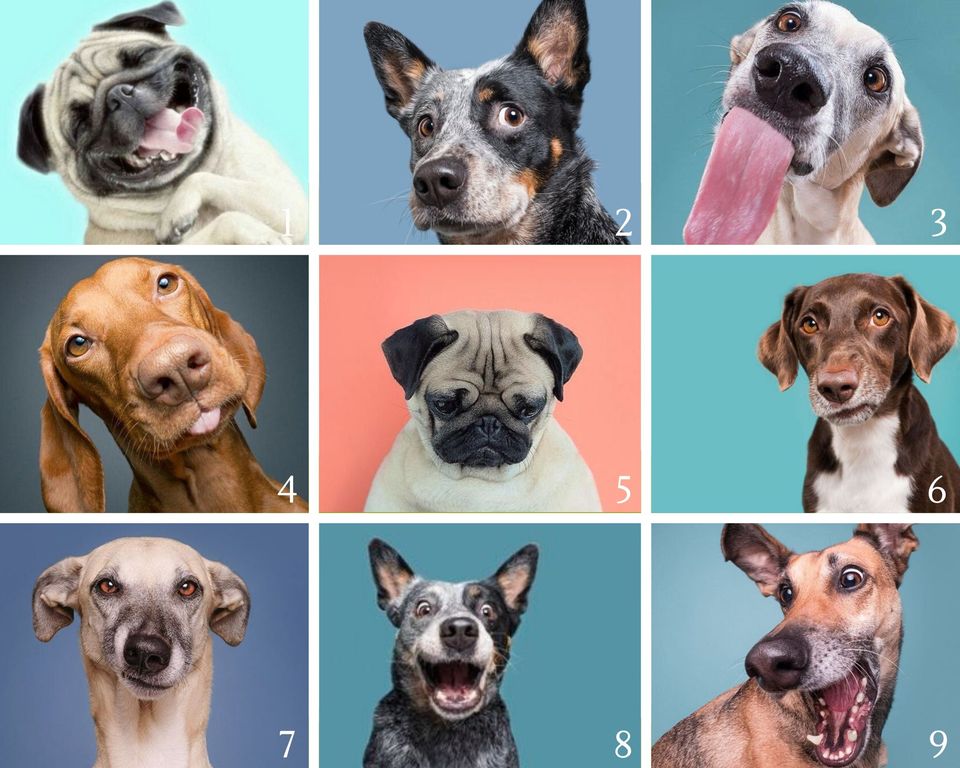 Introductions
Name and organization

On a scale of dog, how are you feeling today?
[Speaker Notes: For Spanish Interpretation:
	In your meeting/webinar controls, click Interpretation    
	 Click the language that you would like to hear.We will track questions in the chat and reach out with any answers that we can’t answer immediately]
LHNC Mental Wellness and Community Resiliency project
Convene Napa County Kit Makers to collect kit data, leverage knowledge, resources, distribution expertise, and build capacity.

Create a resource list that supports mental wellness and community resilience
Build off of  Mentis’ existing resource list (https://mentisnapa.org/resources/) 
Aim for bilingual, culturally appropriate resources that address full spectrum of mental wellness
Include information about kits available across the county.

Amplify the re-launch of Mentis’ bilingual resource database
Create bilingual flyer for distribution
Identify organizations/individuals to educate about the database, creating more opportunities for “warm handoffs”
Use data from Language inclusion group to refine flyer distribution process
[Speaker Notes: For Spanish Interpretation:
	In your meeting/webinar controls, click Interpretation    
	 Click the language that you would like to hear.We will track questions in the chat and reach out with any answers that we can’t answer immediately]
Flyer Review
Presentation Review
Next Steps
Print Flyers
Get presentation on agendas
How do we measure impact?
[Speaker Notes: For Spanish Interpretation:
	In your meeting/webinar controls, click Interpretation    
	 Click the language that you would like to hear.We will track questions in the chat and reach out with any answers that we can’t answer immediately]
¡GRACIAS por participar!
THANK YOU for participating!
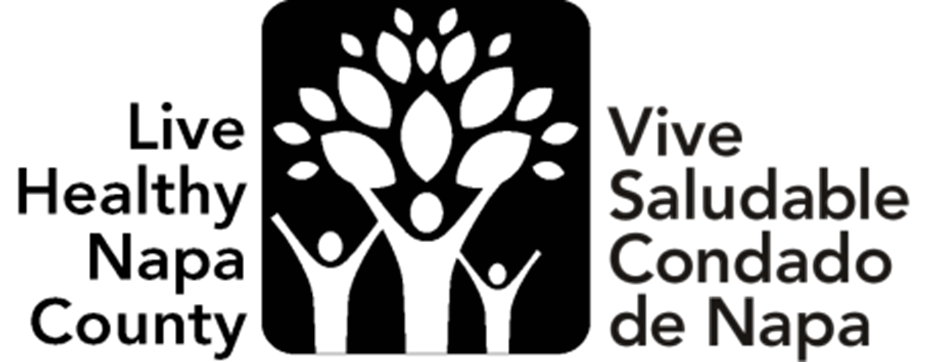 LHNC@countyofnapa.org
[Speaker Notes: EN]